Ebola: Lessons learned. How to be better prepared ?
1
BESCHERMING VAN NATIONALE TOEGANGSPOORTEN
PROTECTION DES POINTS D’ENTREE NATIONAUX
30/09/2015
BESCHERMING VAN NATIONALE TOEGANGSPOORTEN /PROTECTION DES POINTS D’ENTREE NATIONAUX
2
Panel :
Mme Sophie Van Zaelen,
Directeur Sécurité, Santé et Environnement
Brussels Airlines
Cpt Rejane Gijssen,
Chef de service Nautique, Maritime Rescue and
Coordination Centre – Search and Rescue (MRCC-SAR)






Modérateur et rapporteurs :
Dr Dirk De Groof,
Cellule Public Health Emergencies, SPF Santé publique, Sécurité de la Chaîne alimentaire et Environnement
Dr Paul Pardon
Cellule Public Health Emergencies, SPF Santé publique, Sécurité de la Chaîne alimentaire et Environnement
Dr Luc Tsachoua
Cellule Public Health Emergencies, SPF Santé publique, Sécurité de la Chaîne alimentaire et Environnement
Discussion points
3
1.What should be the conditions to stop or phase out the entry screening measures at Brussels Airport and international seaport ?
2. Could we benefit from international alignment of processes to secure the efficiency of the measures taken ? (example:  entry screening  process/ procedures and measures differ in US, within EU in Belgium, UK, Italy … ) 
And which measures should be taken to establish such alignment ?
3. How can we better educate and inform travelers in case of a public health emergencies such as the current EVD outbreak in West-Africa ? 
4. How can we optimize the PLC filling ?
4
5
Thank you for your kind attention… Questions ?
6
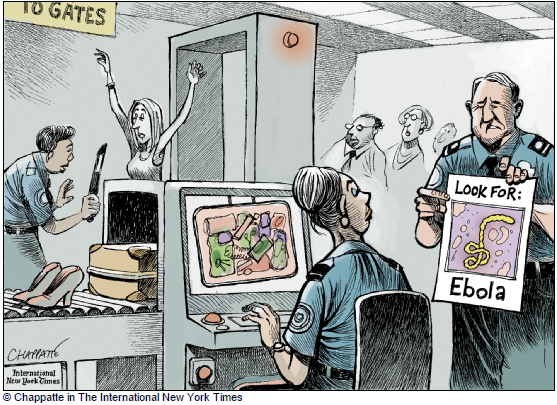